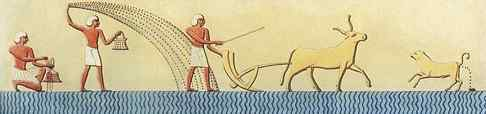 [Speaker Notes: Mural showing stages of planting: sowing, ploughing and fertilising!]
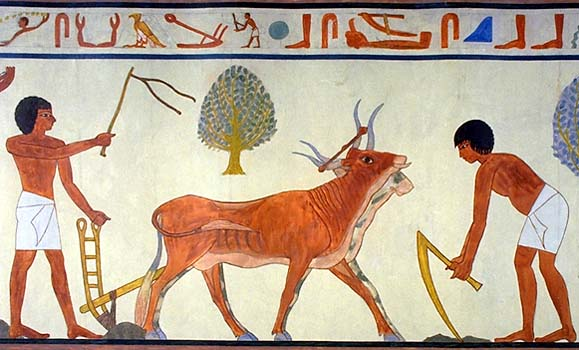 [Speaker Notes: Mural showing agriculture. Cattle were used for drawing ploughs. How many can you see here?]
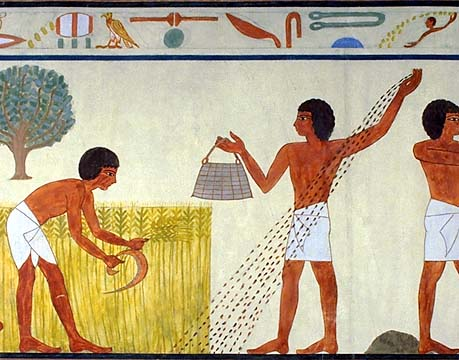 [Speaker Notes: Harvesting and sowing in one picture.]
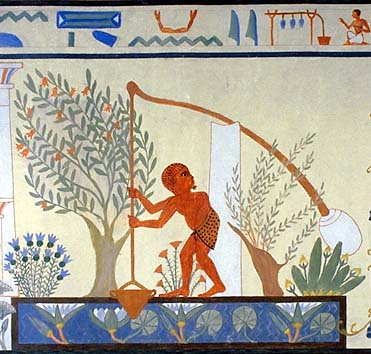 [Speaker Notes: Mural from a tomb showing a shaduf in use. These are still used today.]
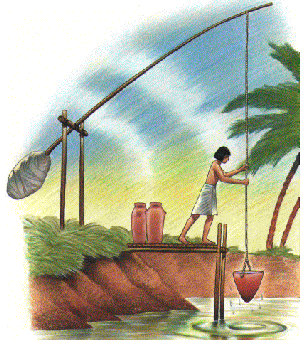 [Speaker Notes: A shaduf, used for raising water to the fields]
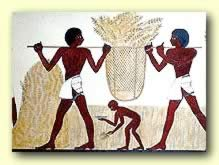 [Speaker Notes: Carrying the harvest prior to threshing.]
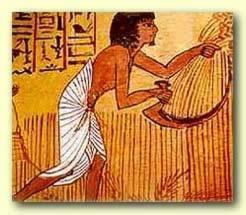 [Speaker Notes: Using a sickle to harvest the crop.]
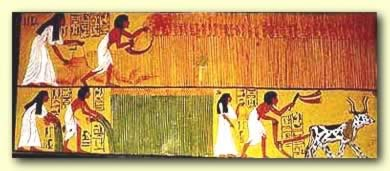 [Speaker Notes: Harvesting, done by men and women]
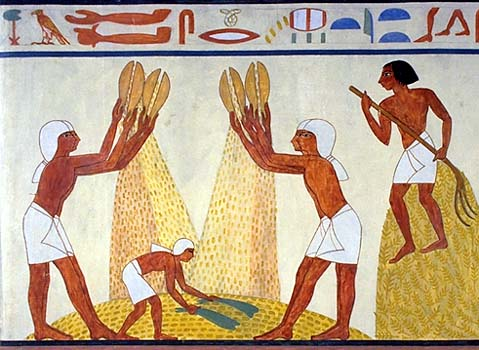 [Speaker Notes: Winnowing by dropping the grain and allowing the chaff to blow away.]
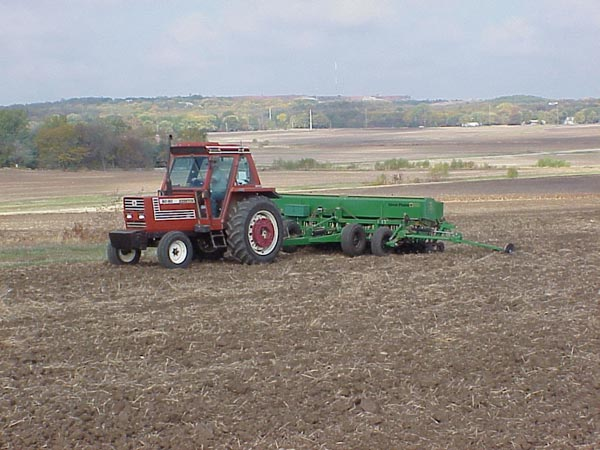 [Speaker Notes: This is a mechanical grain sower.]
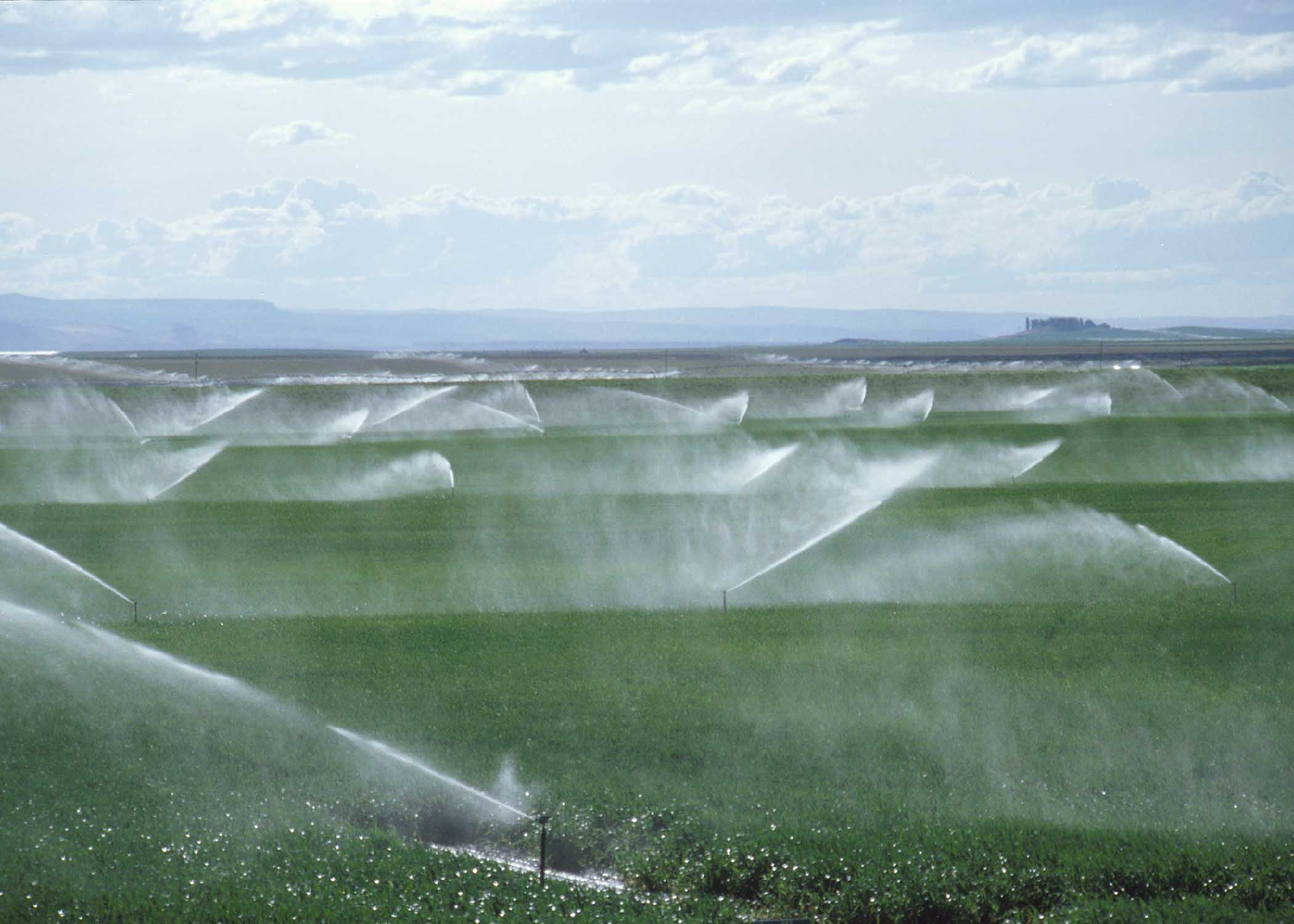 [Speaker Notes: High-pressure irrigation sprays in the middle east.]
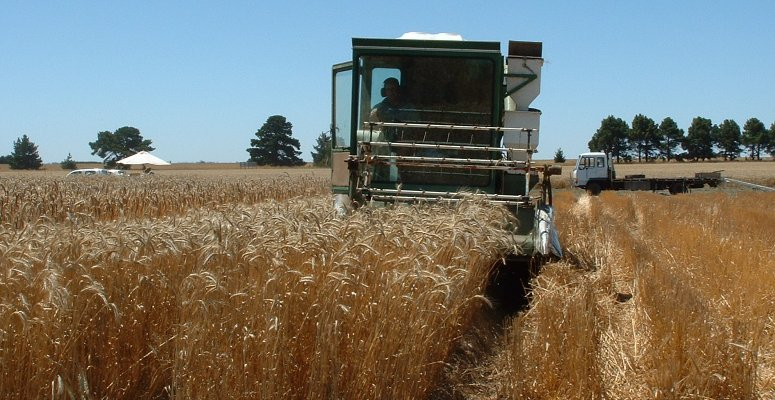 [Speaker Notes: Modern combine harvester. It combines harvesting, threshing and winnowing.]
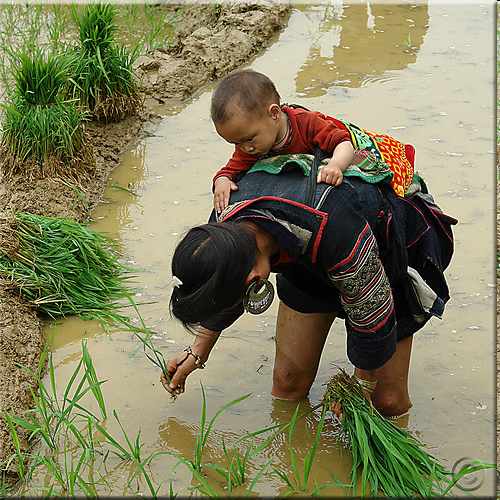 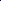 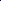 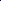 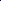 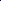 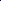 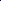 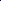 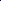 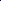 [Speaker Notes: In modern times not everyone uses machines in agriculture. Transplanting rice seedlings is done in most of Asia by hand. This is the Hmong tribe in Vietnam.]
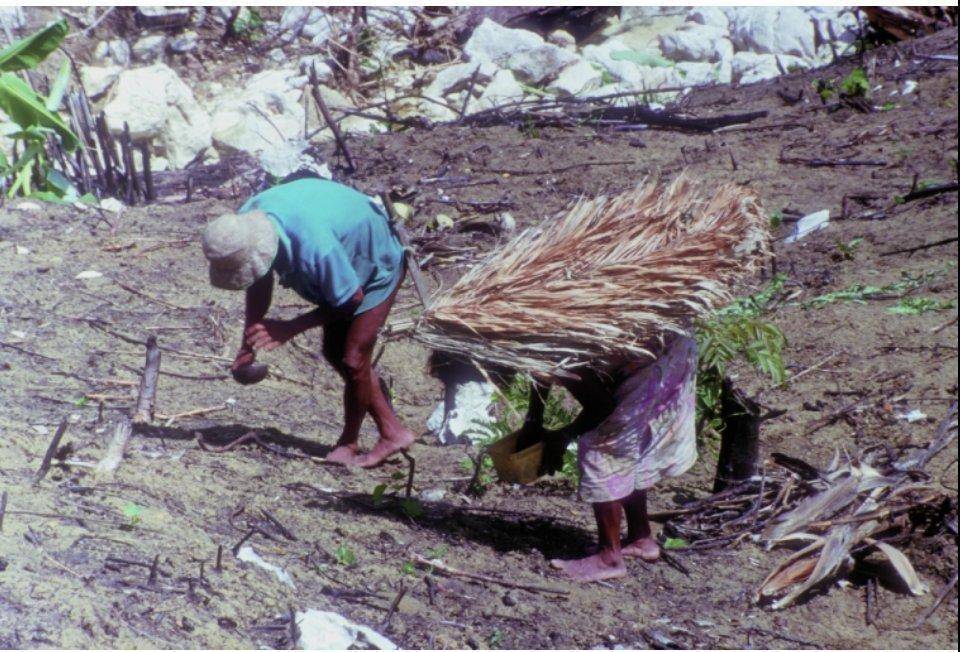 [Speaker Notes: Planting rice in a slash-and-burn field, in a hill tribe area of Mindoro island, Philippines. The man holds half a coconut shell with his rice seeds in. The palm-leaves on the woman’s back is a traditional sunshade.]
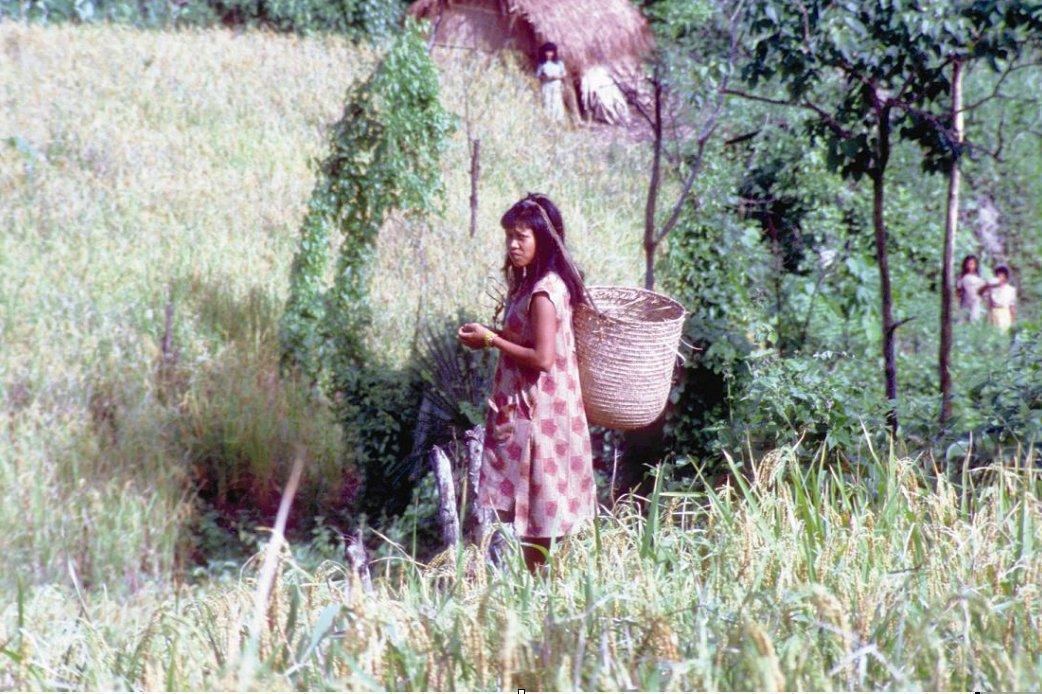 [Speaker Notes: Upland rice grown in a tribal area of Mindoro island. Planting and harvesting are all done by hand.]
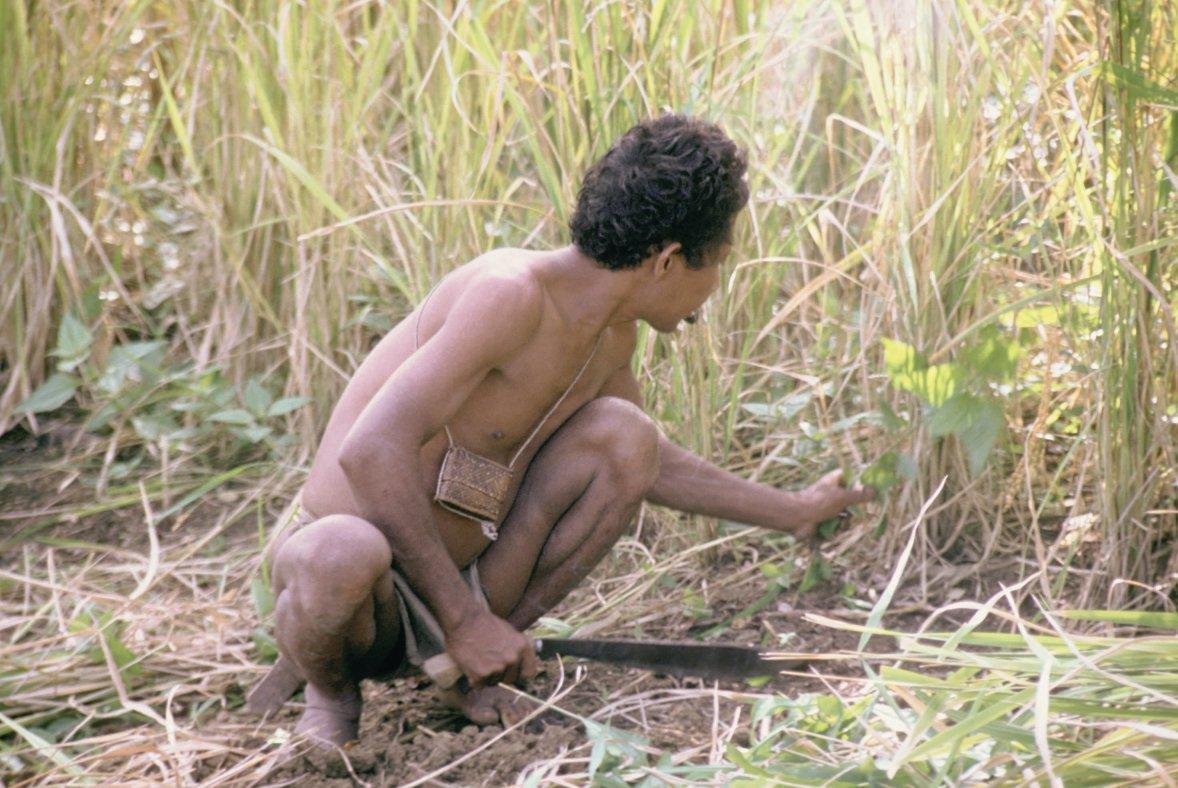 [Speaker Notes: Cutting the rice stalks with a bush knife. Mindoro, Philippines.]
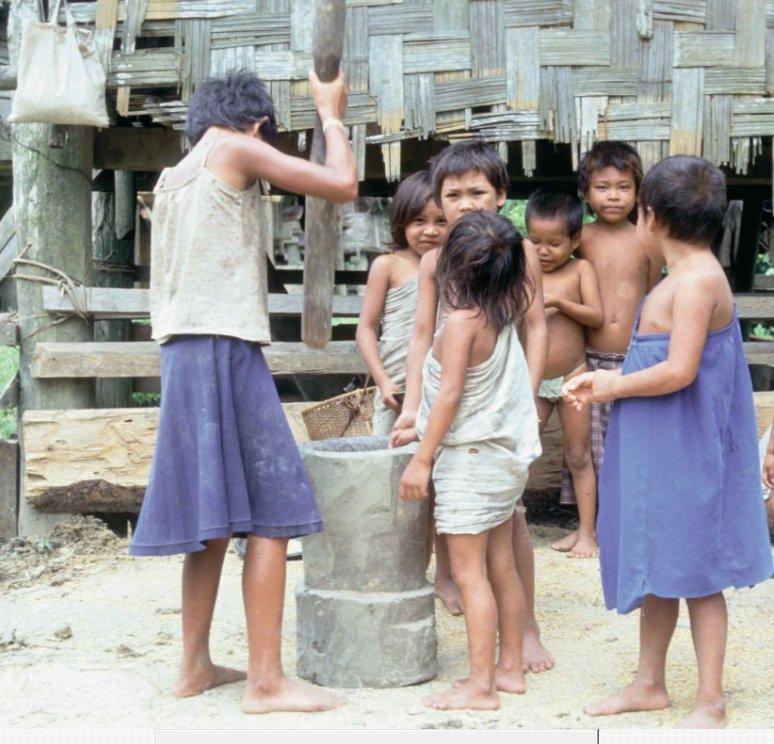 [Speaker Notes: Children in the tribe also play their part. Here they are milling the rice in a large mortar. When it is done, the rice can be cooked.]